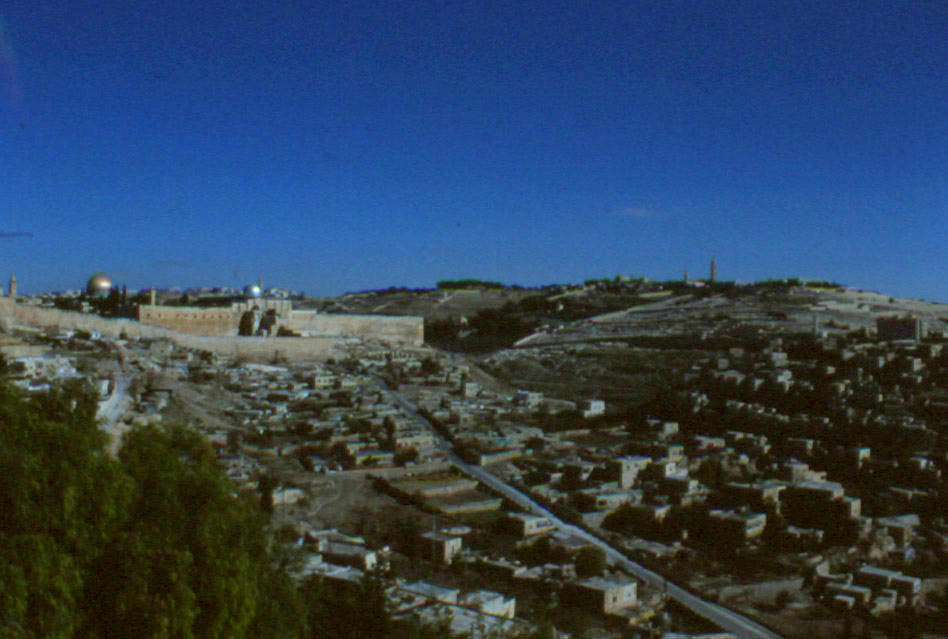 The Geography of Jerusalem
A Photographic Tour
Robert C. Newman
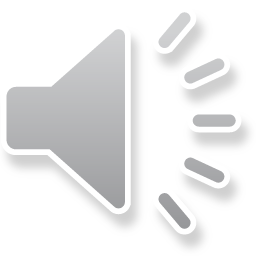 The Geography of Jerusalem
The Valleys around Jerusalem
The Hills
The City Walls in the NT Period
Sections of the City
Major Buildings & Structures
Other Sites related to Jesus' Ministry
The Valleys around Jerusalem
Hinnom Valley – H 
W and S of city
Place garbage burned
Kidron Valley – K 
E of city
Location of Gethsemane
Tyropoean Valley – T
Midst of city
Greek for 'cheesemakers'
Now largely filled in
K
T
H
H
K
T
H
K
The Valleys around Jerusalem
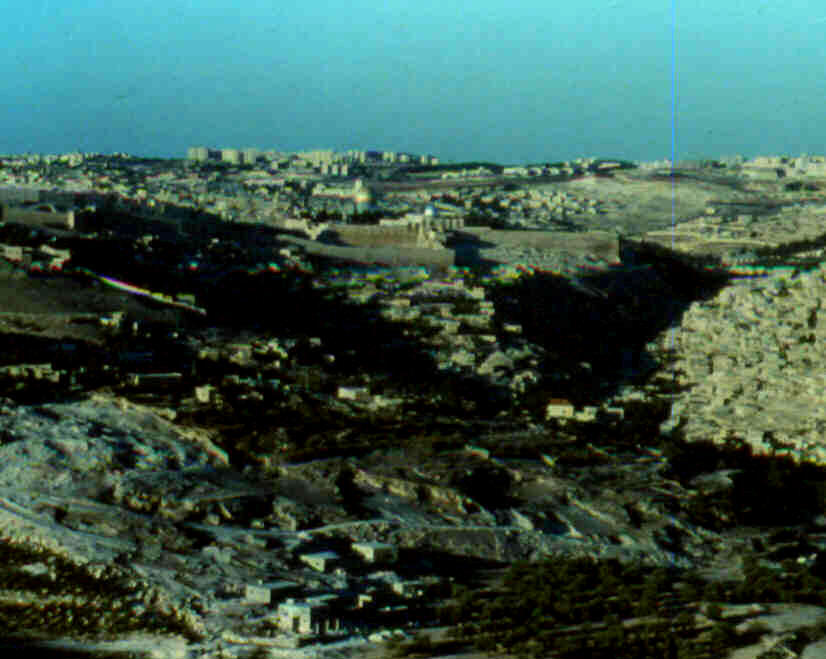 Viewed from S
Near sunset
Hinnom
Kidron
The Hills around Jerusalem
Ophel – O 
Site of Jebusite city
Moriah – M 
Site of temple & Abraham's sacrifice
Mt of Olives – L 
Outside city ½ mi to E
Hill of Upper City – U 
To W & higher than Ophel or Moriah
L
M
U
O
L
The Hills around Jerusalem
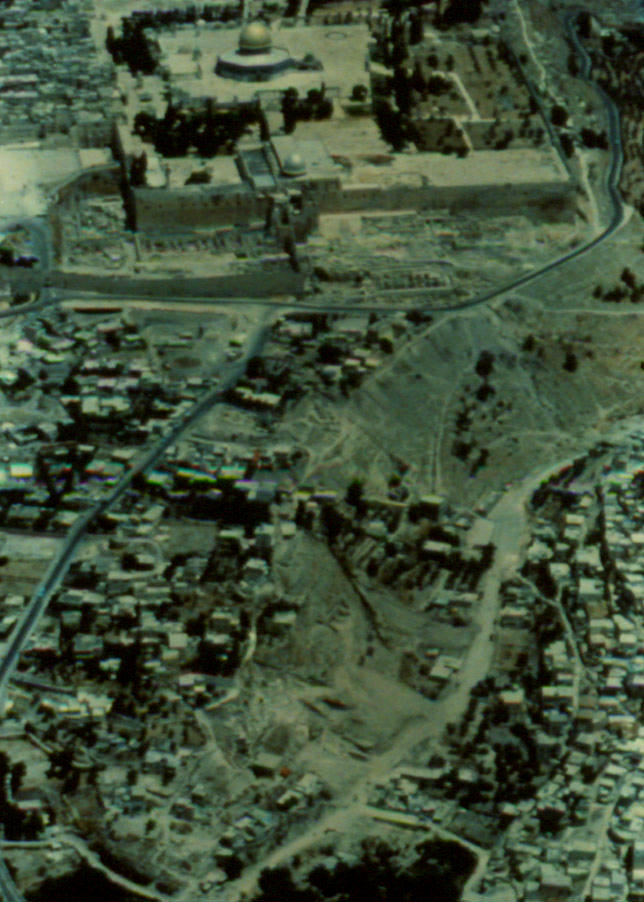 Moriah
Aerial view of
Ophel (bottom) 
& Moriah (top)
Ophel
The Hills around Jerusalem
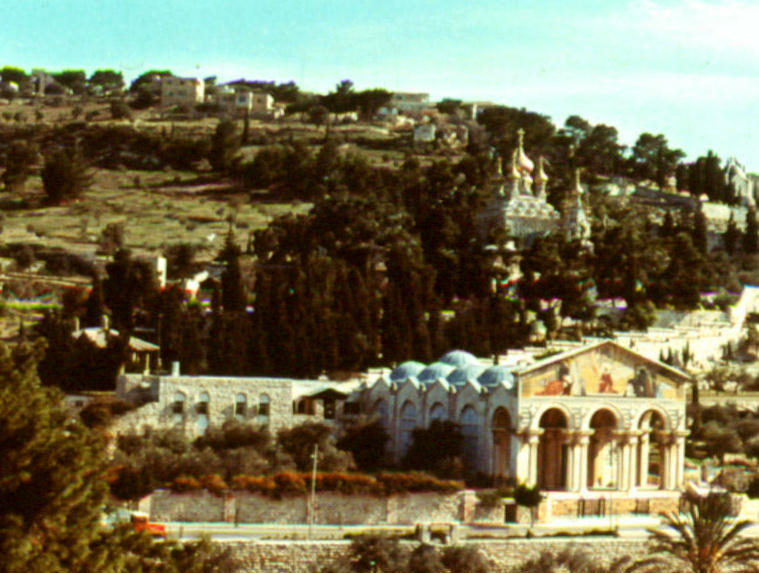 Mount of
Olives
The Hills around Jerusalem
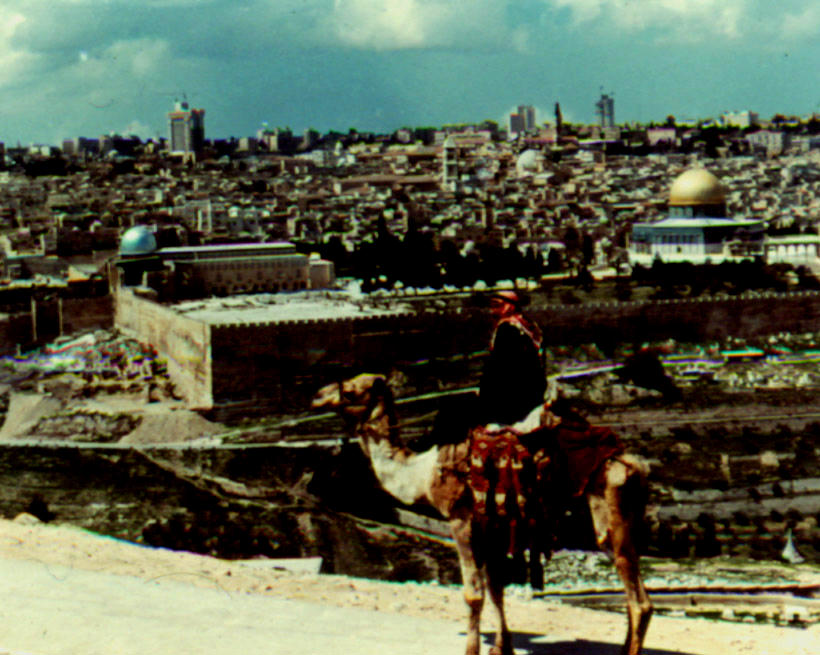 Upper City
Moriah & 
Hill of Upper 
City from Mt
Olives
Moriah
The City Walls in 1st Cen AD
South Wall
East Wall
West Wall
North Walls
1st
2nd
3rd
The City Walls
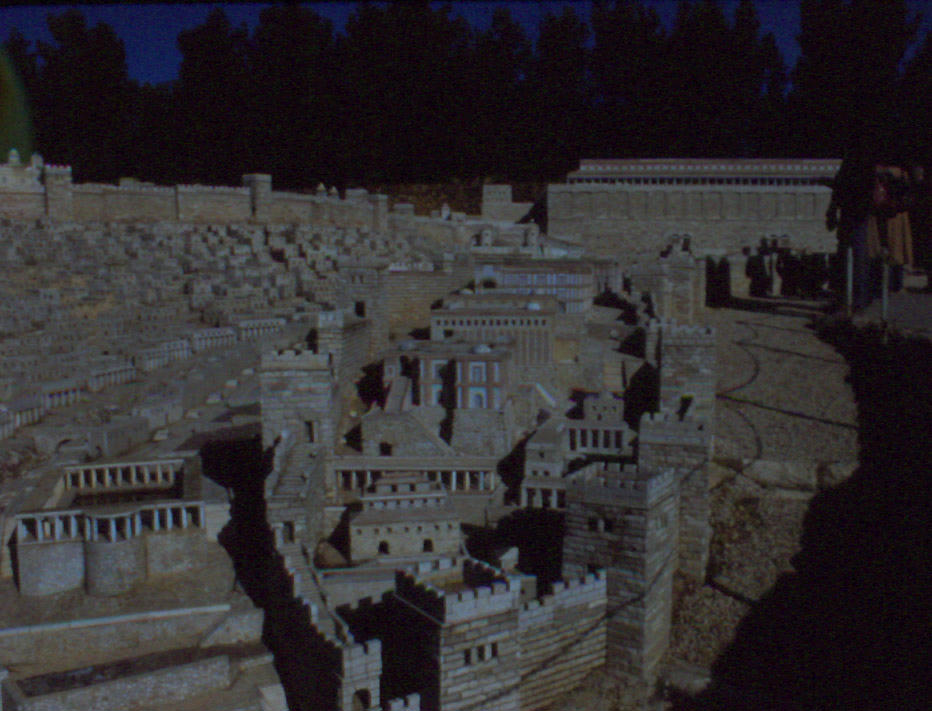 E Wall on 
Jerusalem
Model
← East
    Wall
The City Walls
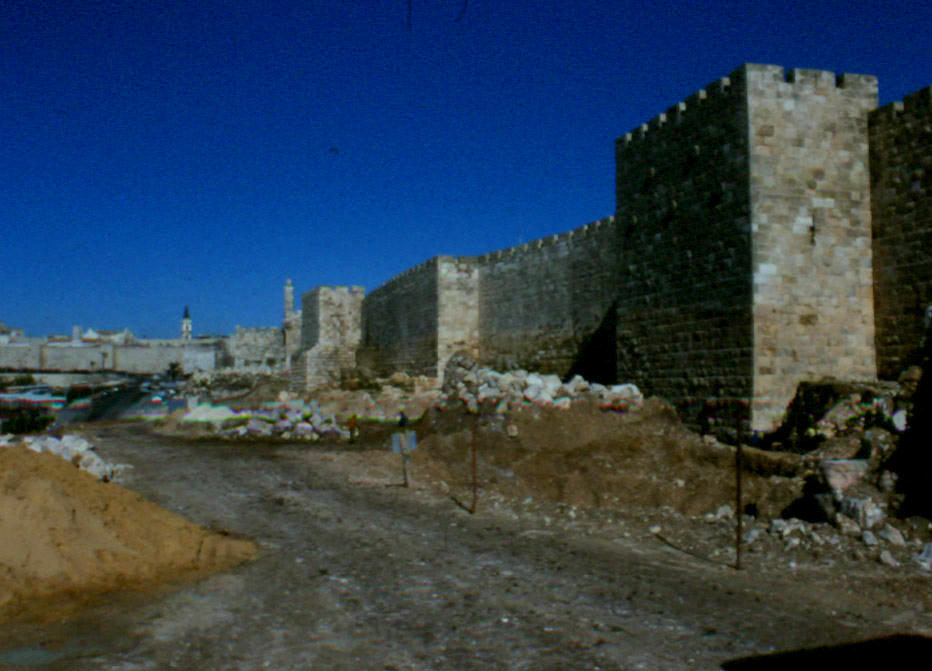 W Wall
Today
The City Walls
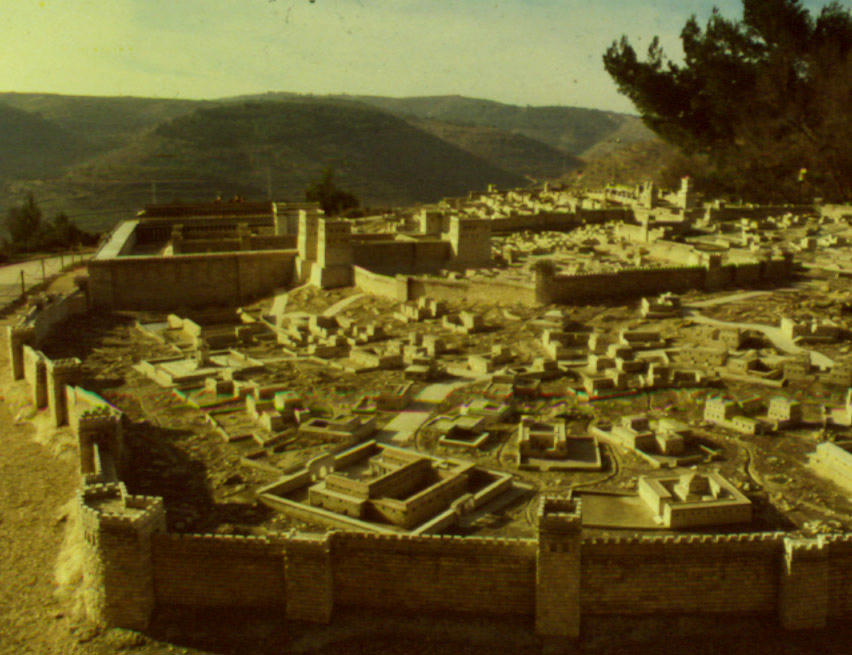 N Walls on 
Jerusalem 
Model
First
Second
Third
Sections of the City
City of David – D 
Temple Mount – T 
Lower City – L 
Upper City – U 
Second Quarter
New City/Bezetha
New City
2nd 
Q
T
L
U
D
Sections of the City
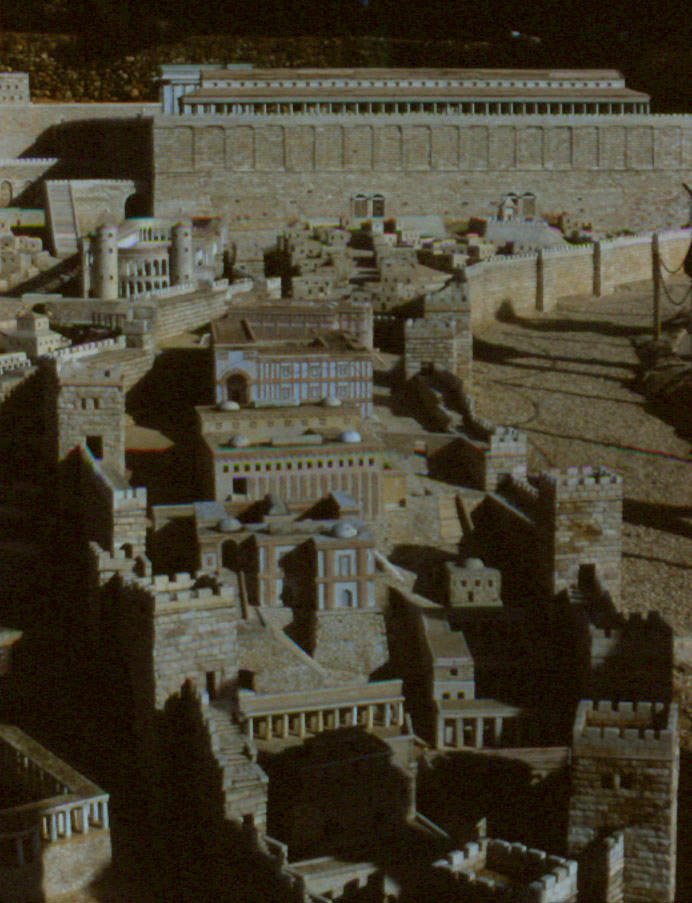 City of David according to the
Jerusalem Model, as it is thought 
to have looked in NT times
Sections of the City
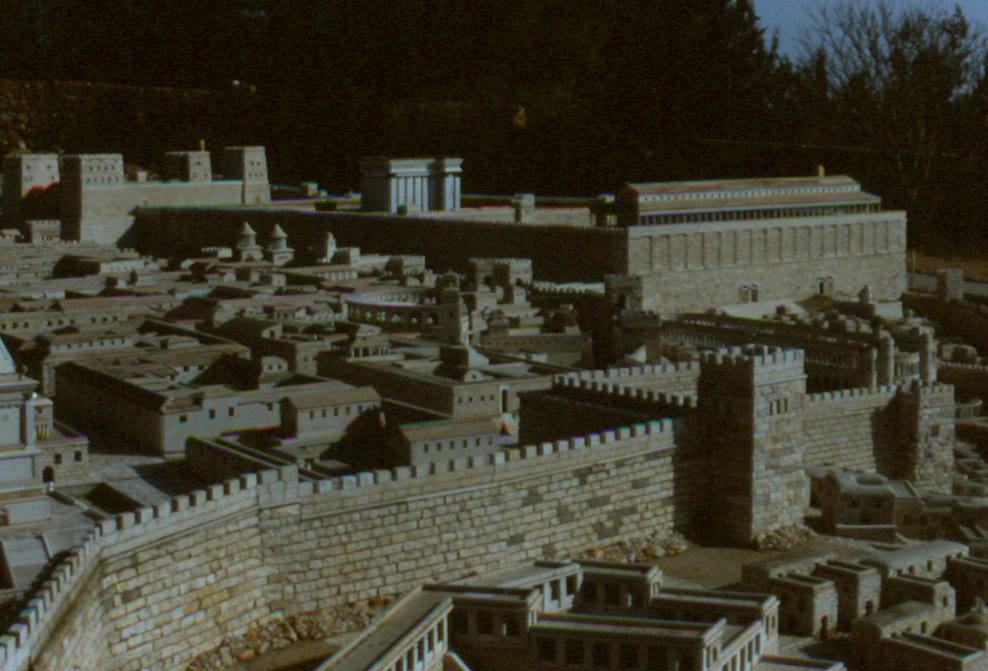 Upper City in
Jerusalem 
Model
Sections of the City
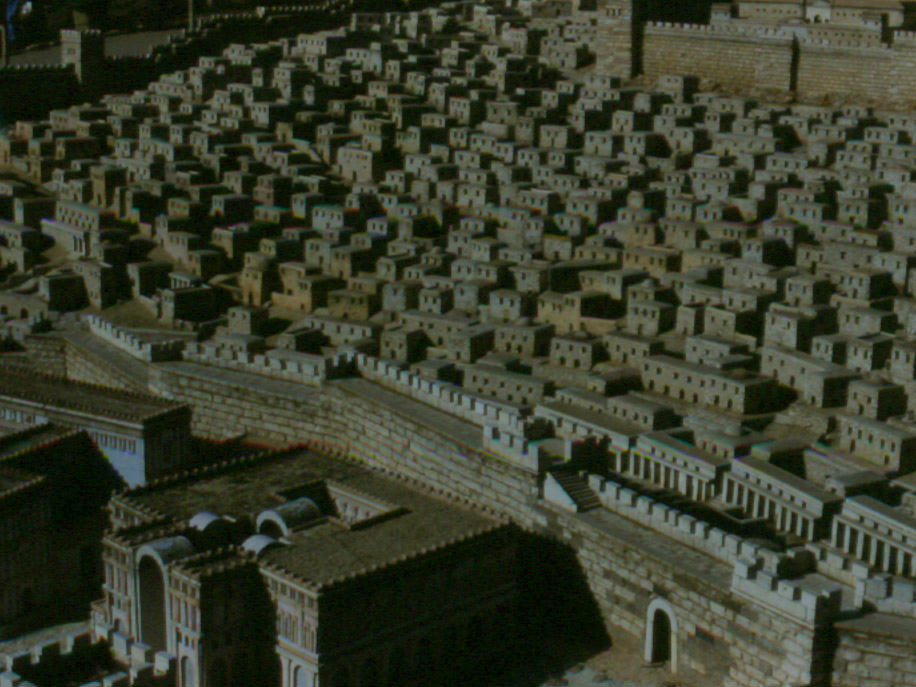 Lower City in
Jerusalem
Model
Sections of the City
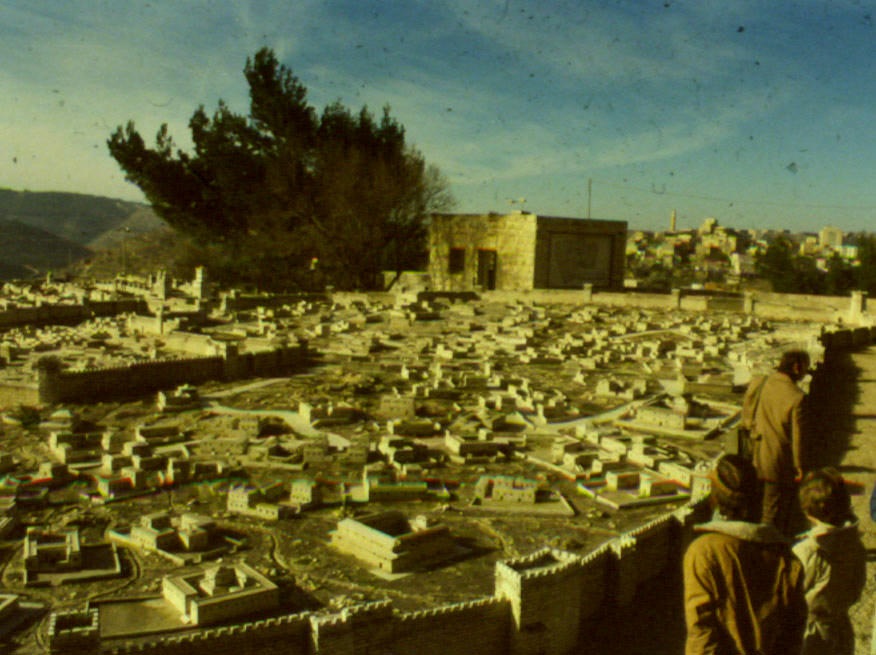 New City or
Bezetha in 
Jerusalem
Model
Major Buildings & Structures
Temple complex – T 
Fortress Antonia – A 
Jaffa Gate towers – J 
Herod's palace – H 
Sanhedrin building? – S 
Hippodrome? – C 
Theater?
A
T
S
J
H
C
Major Buildings & Structures
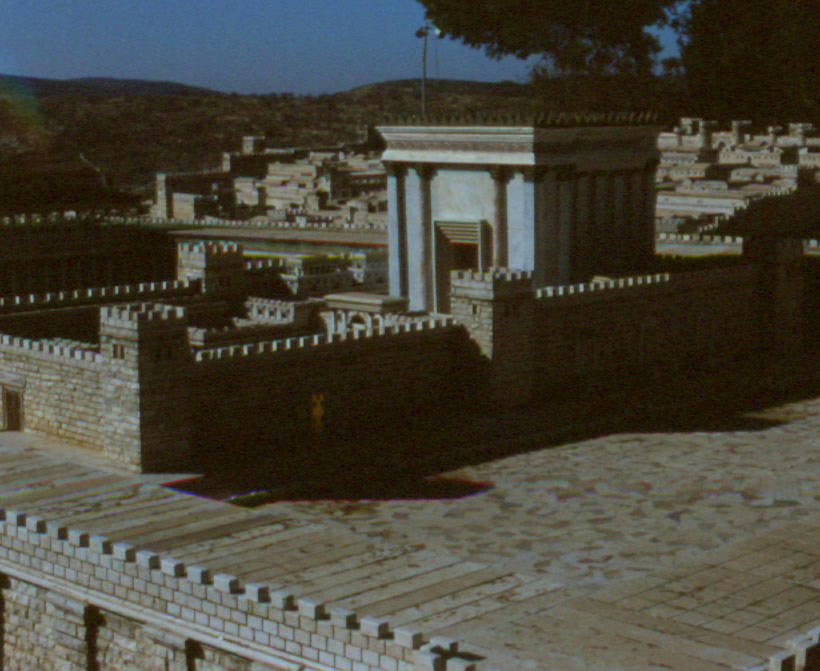 Temple & courts in
Jerusalem Model
Major Buildings & Structures
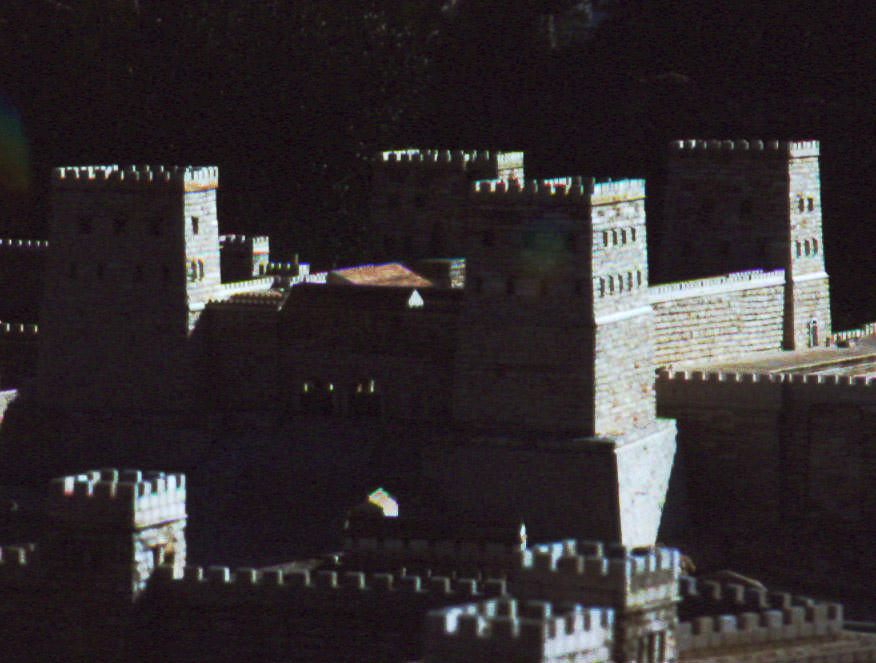 Antonia
Fortress in
Model
Major Buildings & Structures
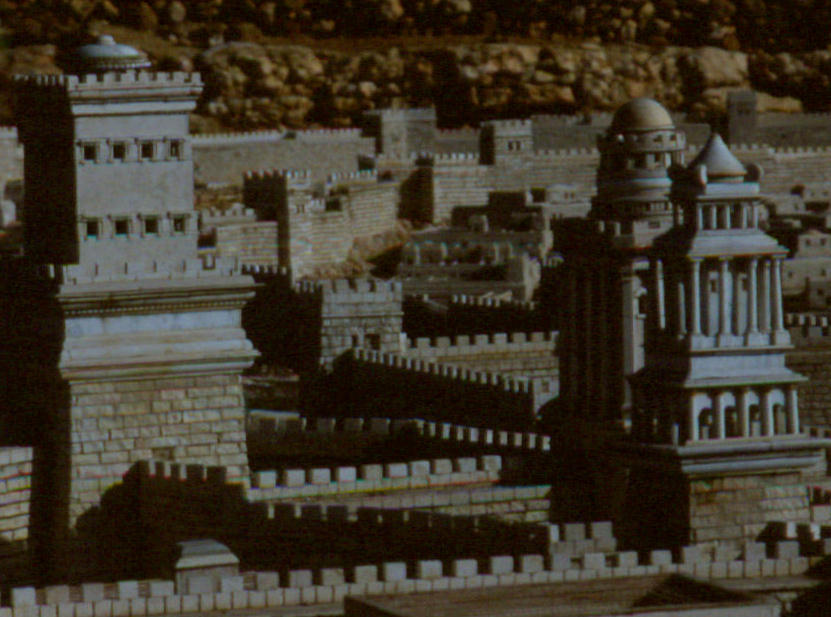 Jaffa Gate Towers
in Model
Major Buildings & Structures
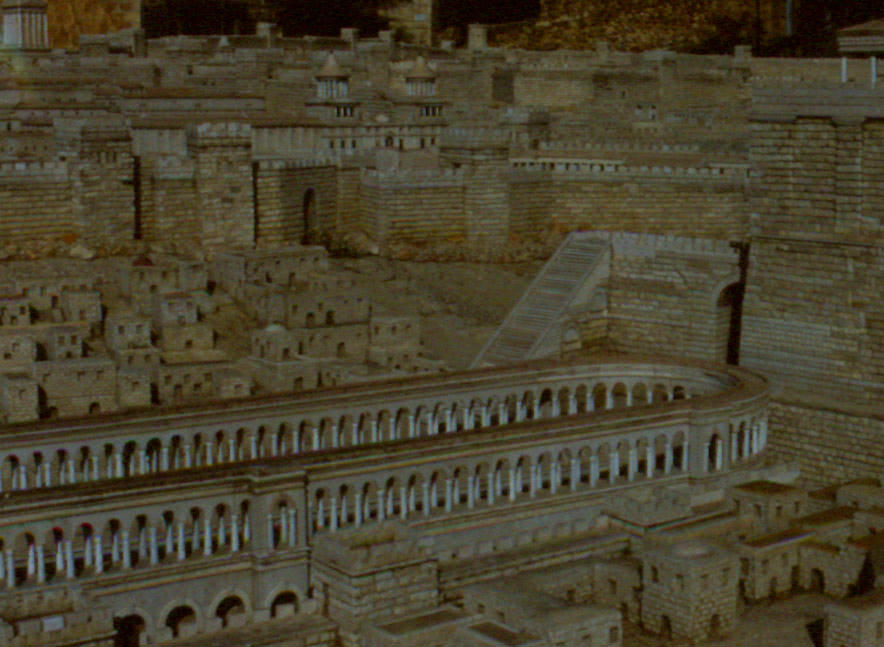 Hippodrome in 
Model
Reconstruction of a Hippodrome
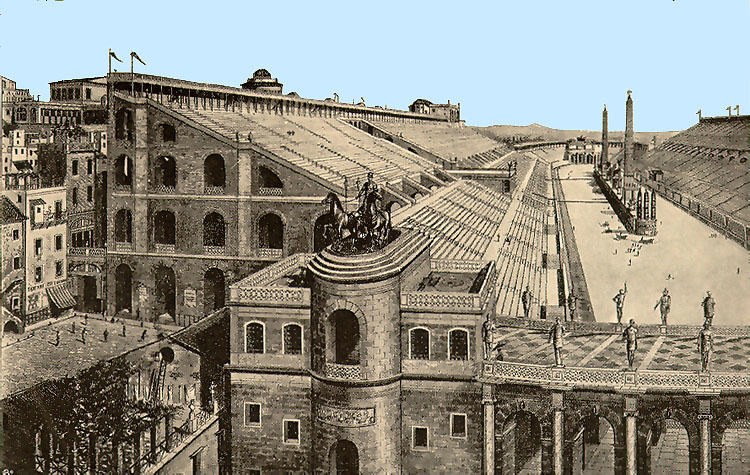 Chariot Racers
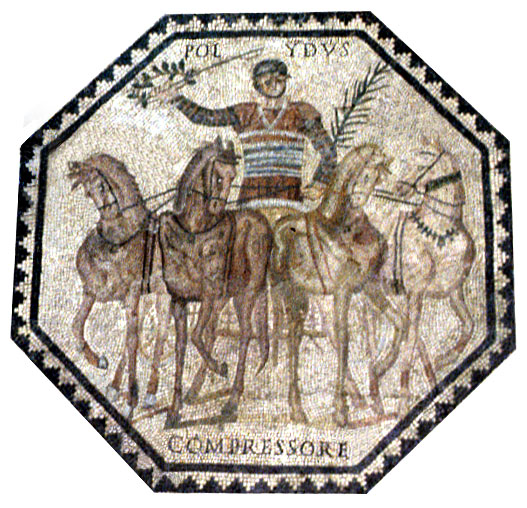 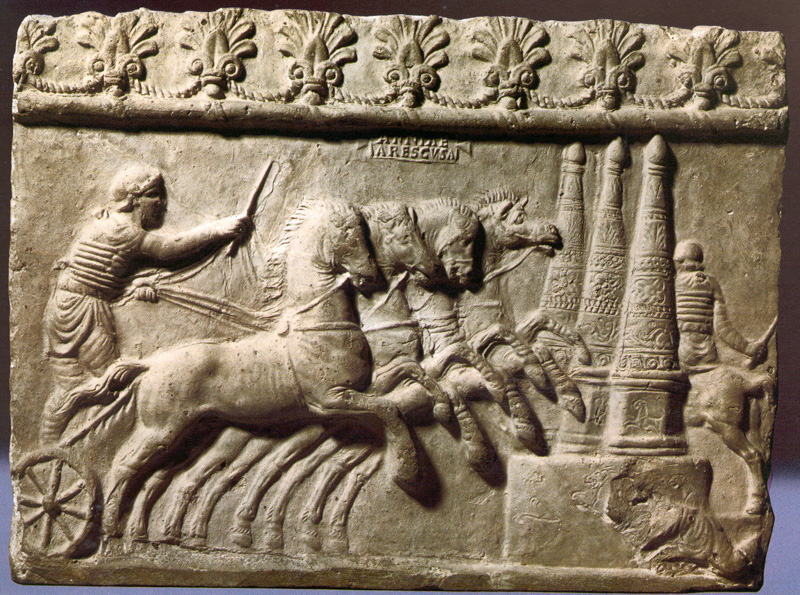 Other Sites re/ Jesus’ Ministry
Pool of Bethesda – B 
Pool of Siloam – S 
Upper Room – U 
Caiaphas' House – C 
Gethsemane – G 
Calvary
Traditional – CT 
Gordon's – CG 
Martin's – CM
CG
B
G
CT
CM
C
U
S
Other Sites
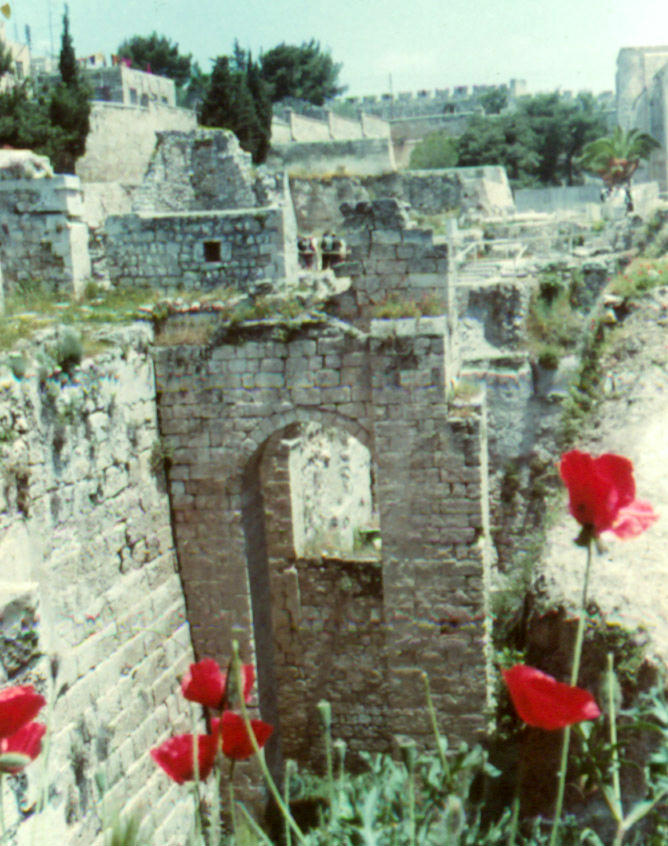 Pool of Bethesda
Other Sites
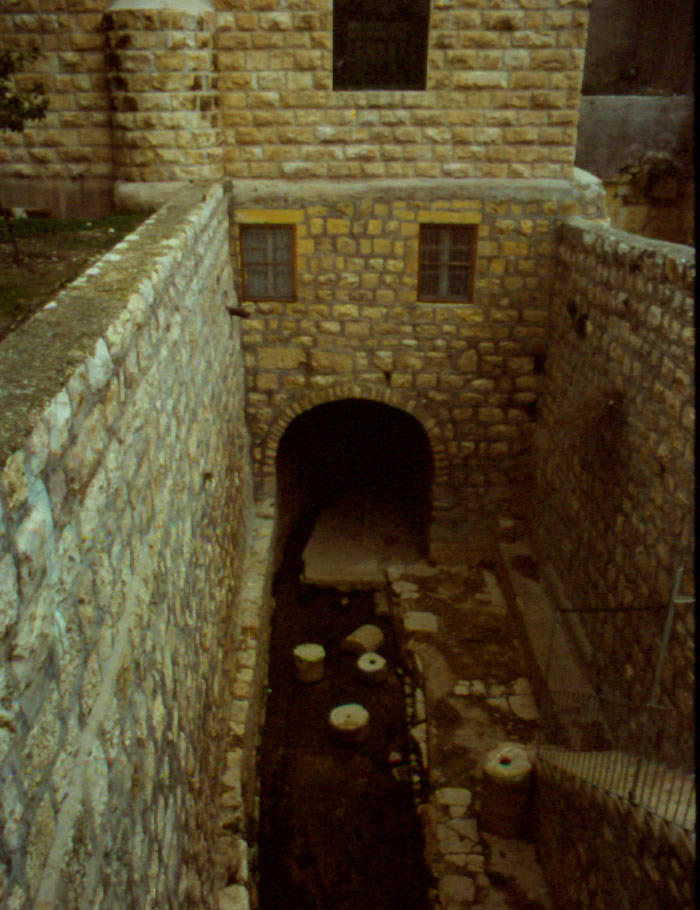 Pool of Siloam
Other Sites
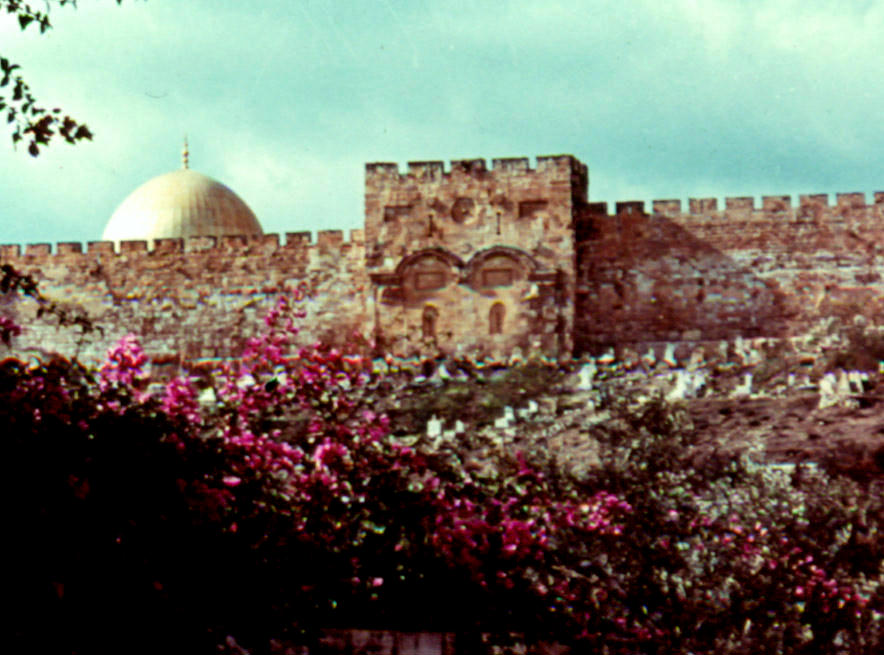 Golden
Gate
Other Sites
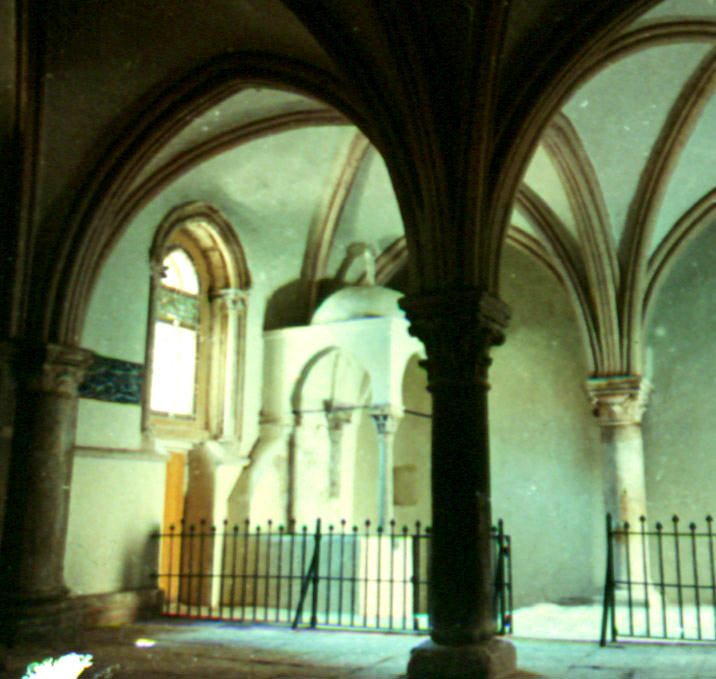 Traditional Site of
Upper Room
Other Sites
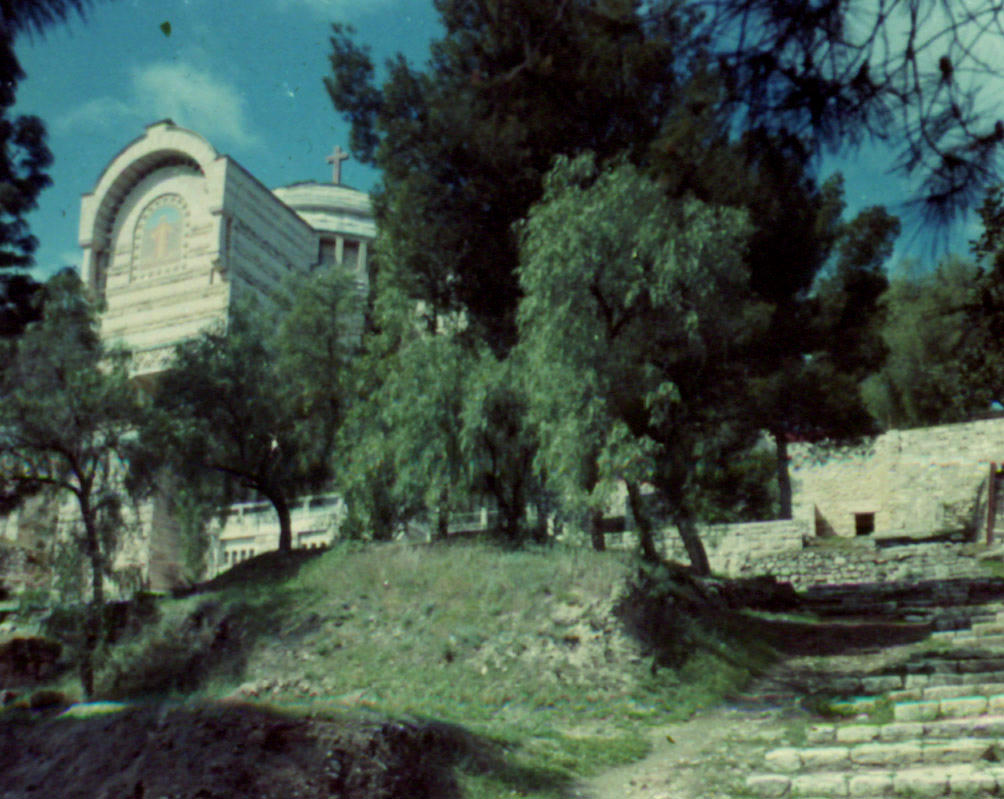 Church over
Caiaphas'
House
Other Sites
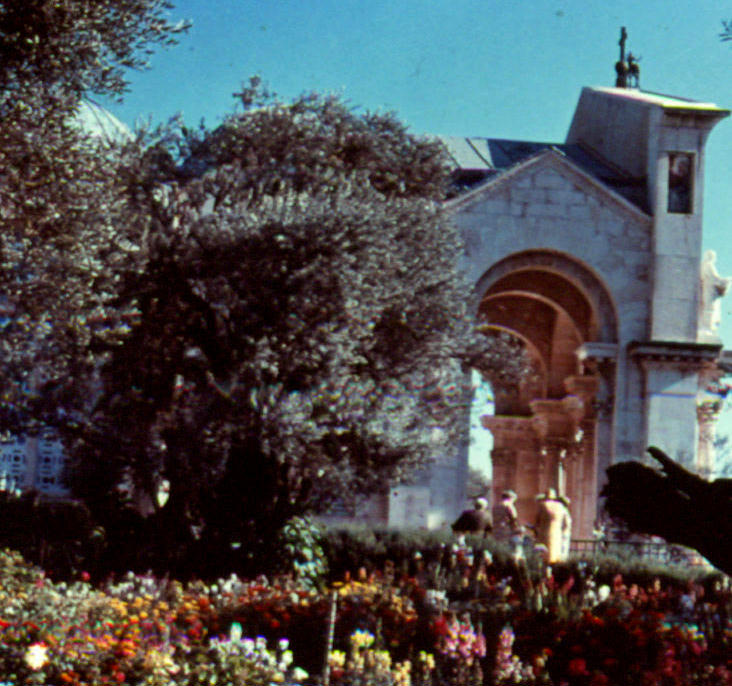 Church and Garden
at Gethsemane
Other Sites
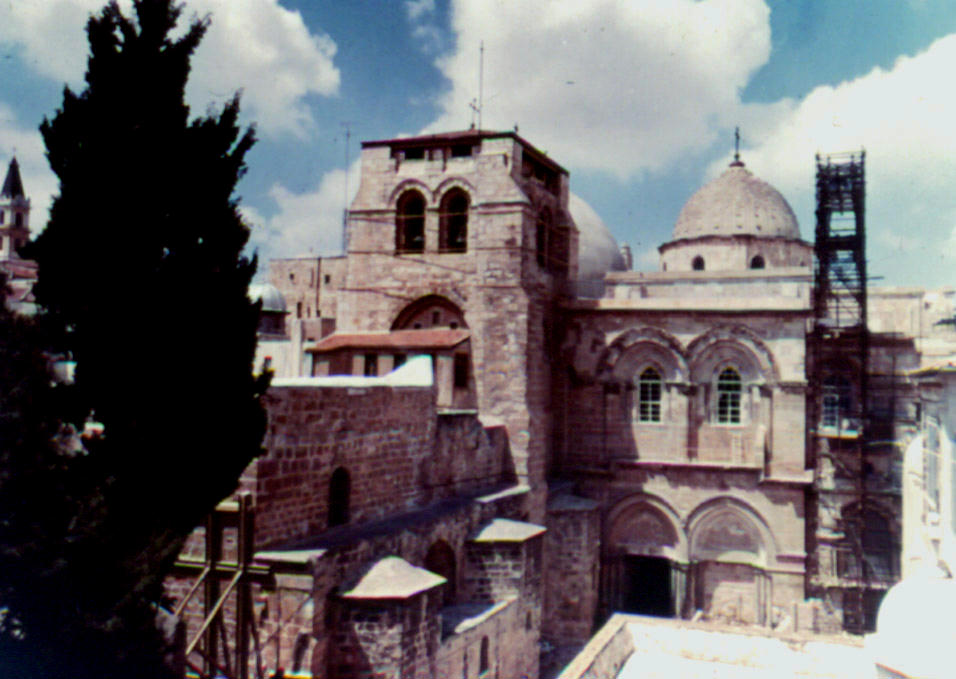 Church of the
Holy Sepulcher
Other Sites
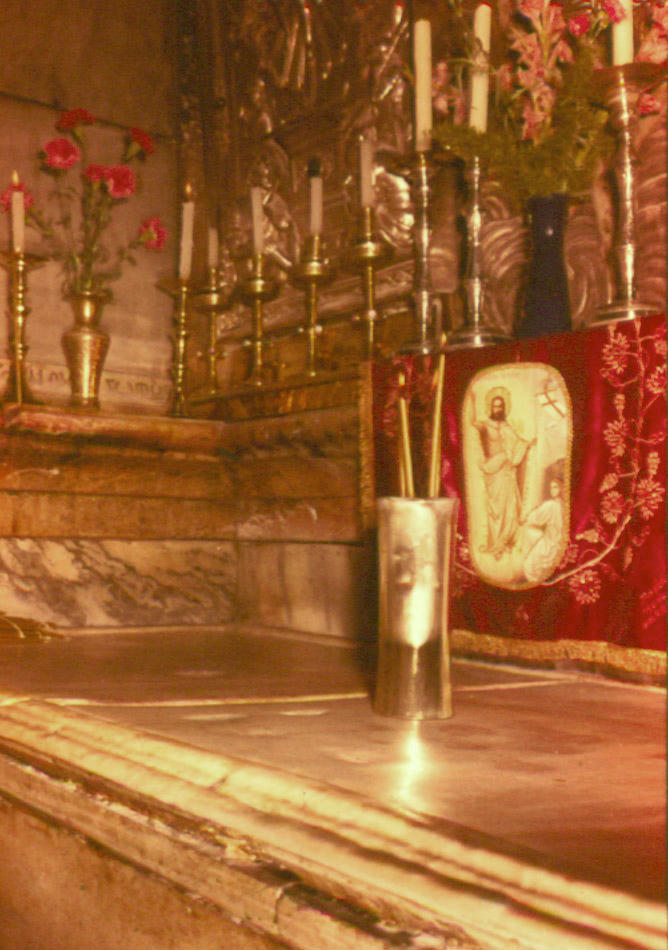 Tomb in the Church of
the Holy Sepulcher
Other Sites
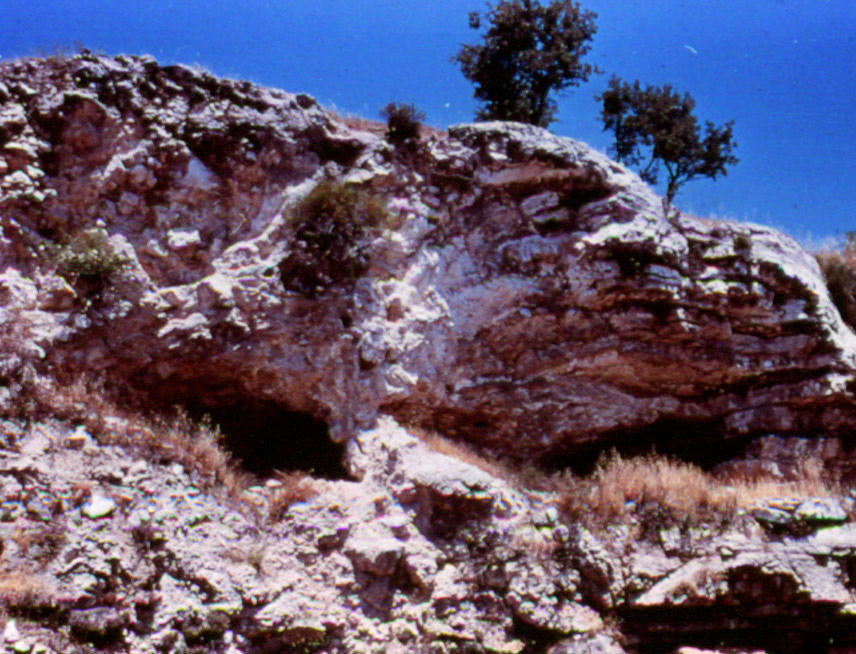 Gordon's
Calvary
Other Sites
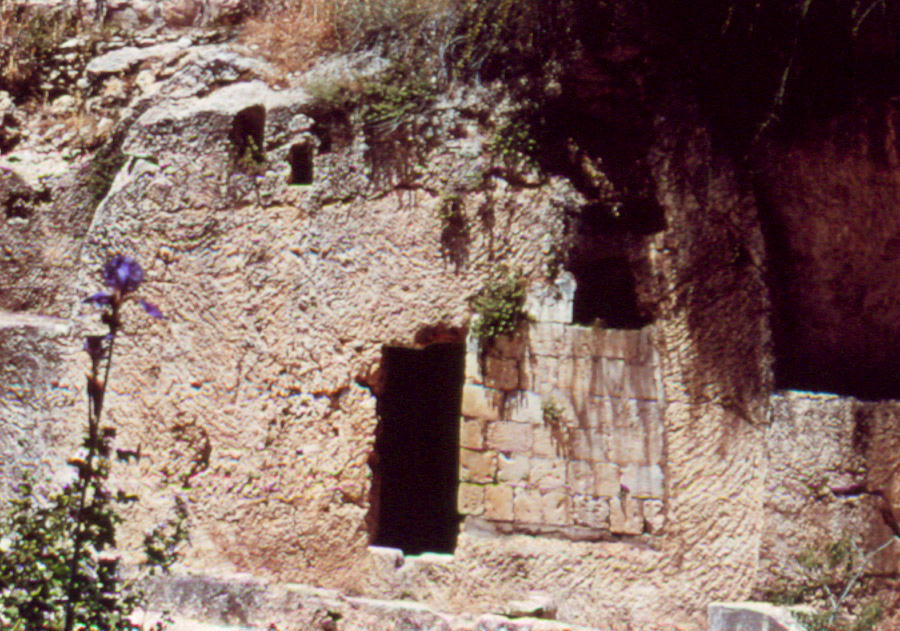 The Garden
Tomb
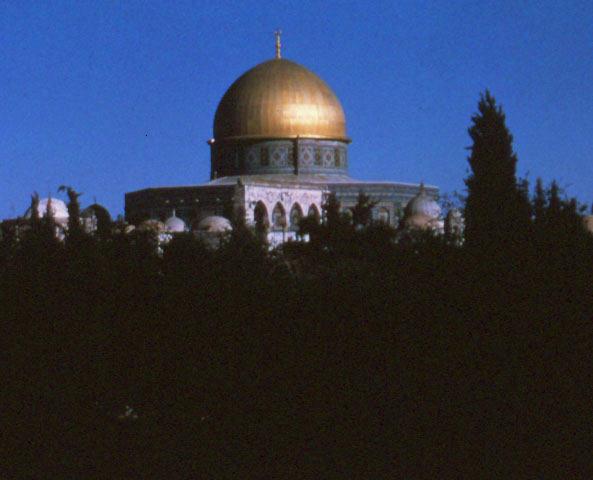 The End